Physical features
Sofia
Lúcia
6ºf
Hair
Bald                                     Careca
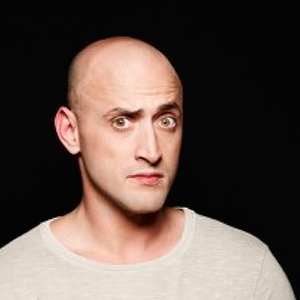 Blond hair                           cabelo loiro
Red hair                                    cabelo ruivo
Brown hair                      Cabelo castanho
black hair                      cabelo preto
Wavy hair                          cabelo ondulado
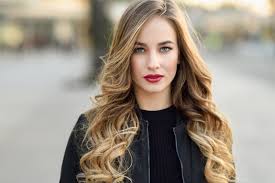 Curly hair                             cabelo encaracolado
straight hair                              Cabelo liso
Long hair                           cabelo comprido
short hair                             Cabelo curto
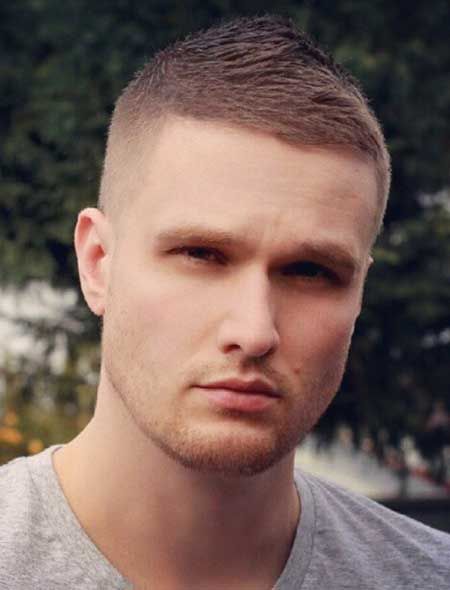 Face
Beard                                                       Barba
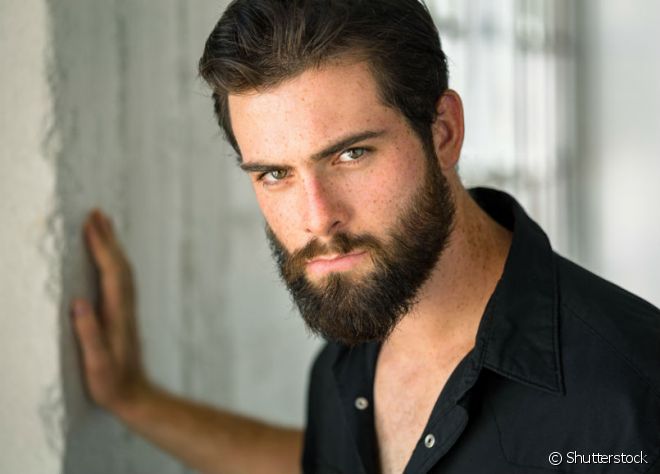 Eyes                                                  Olhos
chin                                                 Queixo
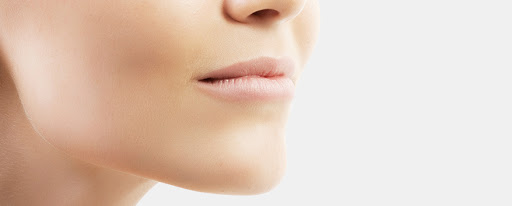 Ears                                                        Orelhas
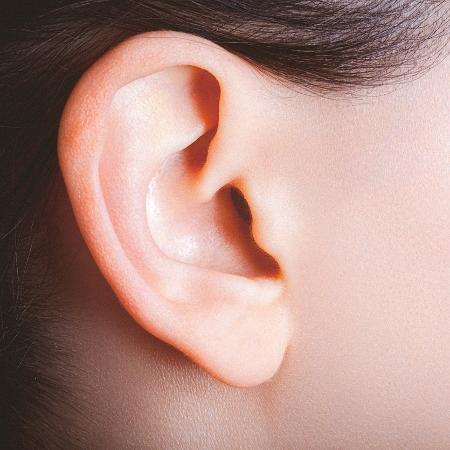 Freckles                                        sardas
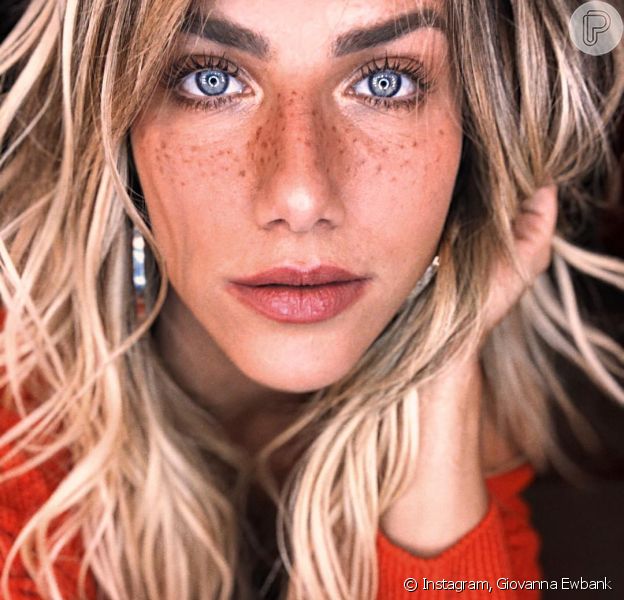 Glasses                                     óculos
Moutache                      bigode
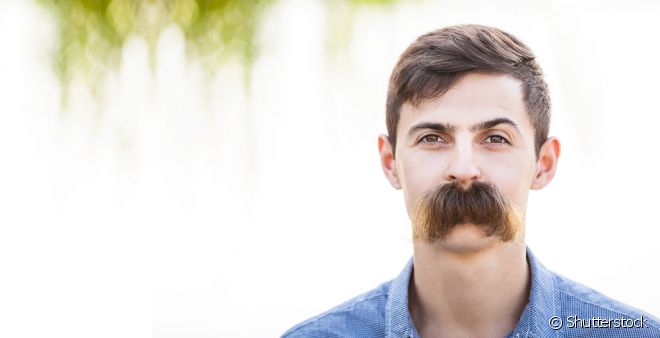 Mouth                                            boca
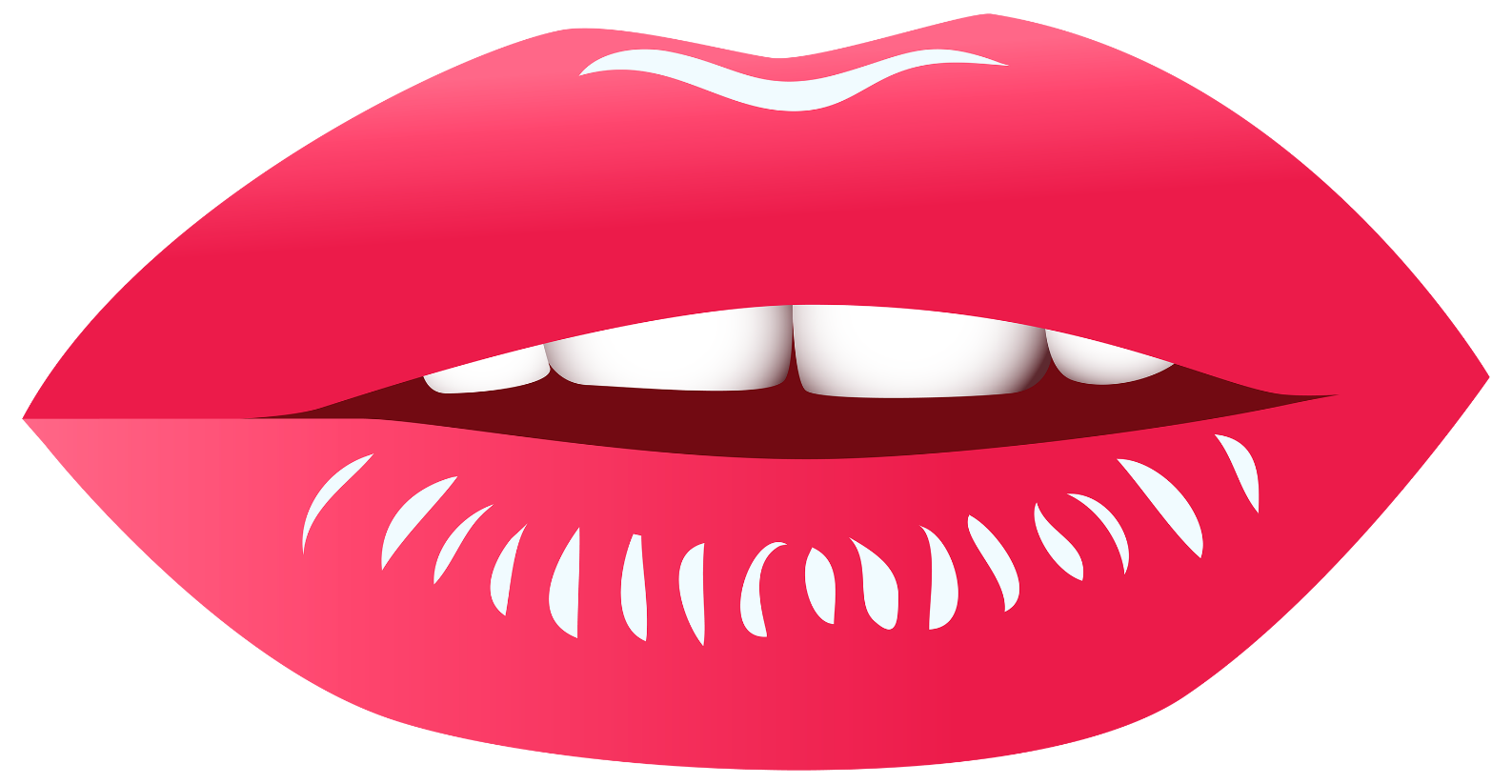 Nose                                                  nariz
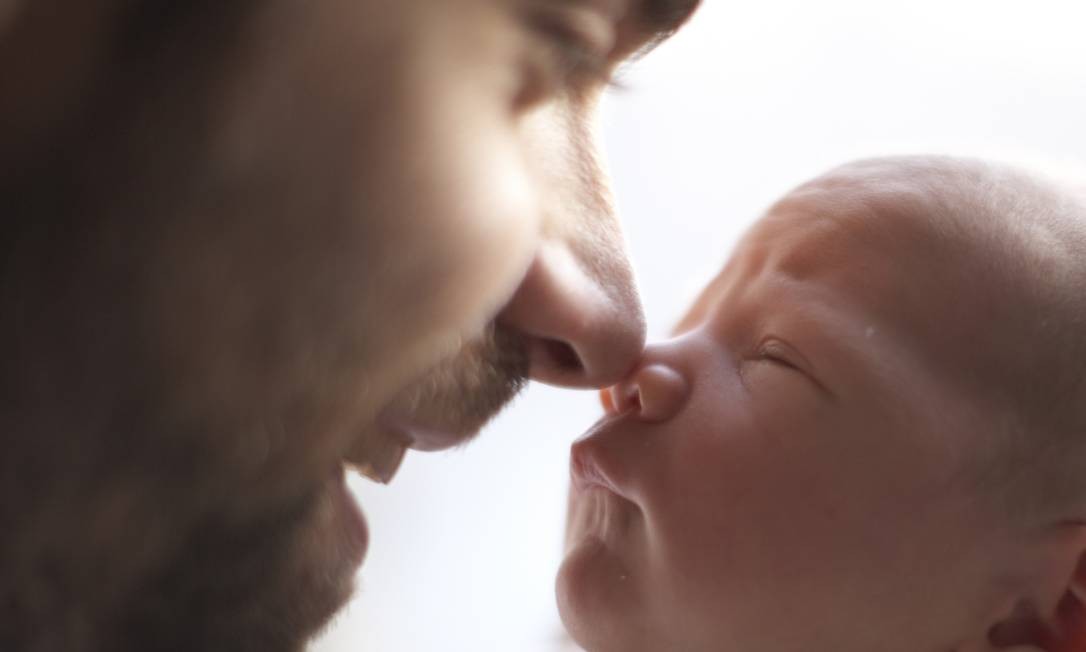 Beautiful                                       bonita
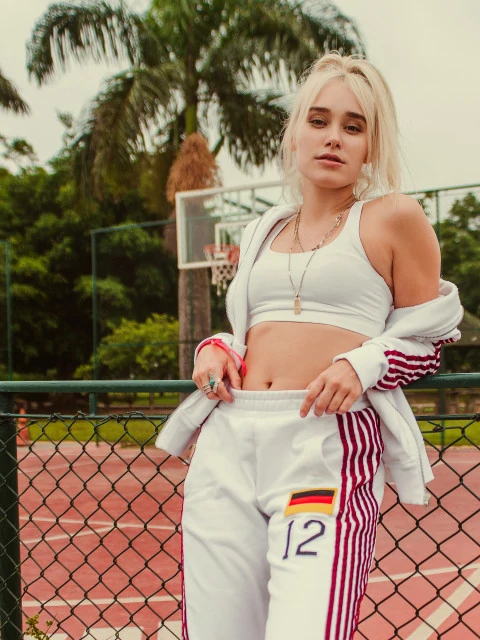 Ugly                                                feio/a
Handsome                        Bonito/ Bem parecido
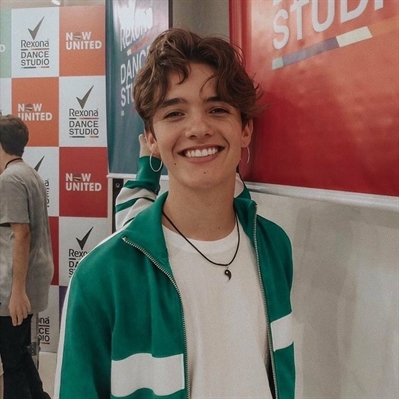 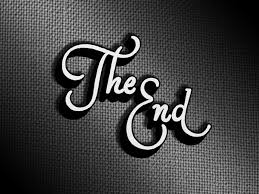